Ligue belge d’aéromodélismeBelgische Modelluchtvaart liga
Algemene statutaire vergadering
Assemblée générale statutaire
07/03/2021
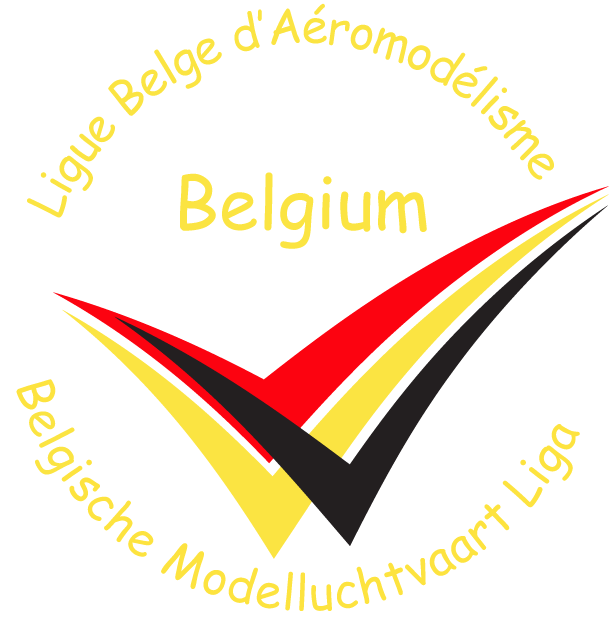 Registration of UAS operators with the DGTA/DGLv by December 31, 2020 at the latest 
UAS operator: legal person or natural person
Registration of the AAM and VML as UAS operators to allow our members to be in good standing with the law by December 31, 2020
To display on every model:  VML or AAM registration number + member number  AAM / VML - OO-AYxxxx or OO-Vyxxxx
Example :
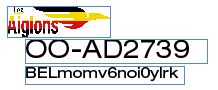 Royal Decree « drones »Registration of the operators
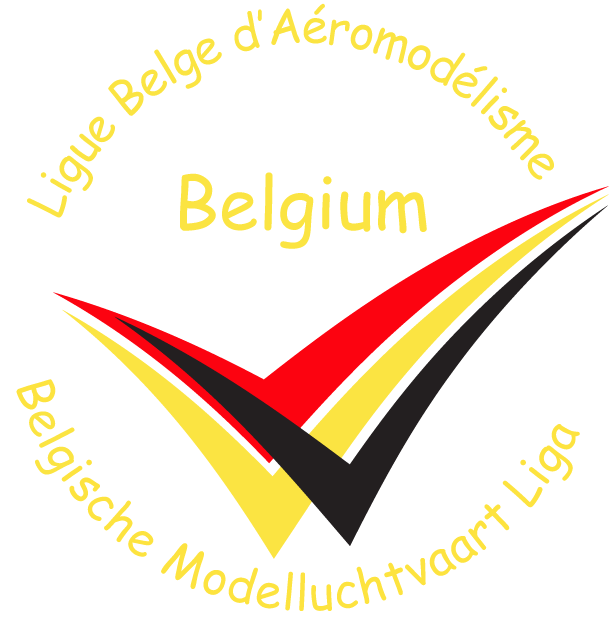 Goal : Model flying in the framework of clubs or associations : same as before 
Flying outside the aeromodelling fields  : UAS category open
European regulation 2019/947art.16
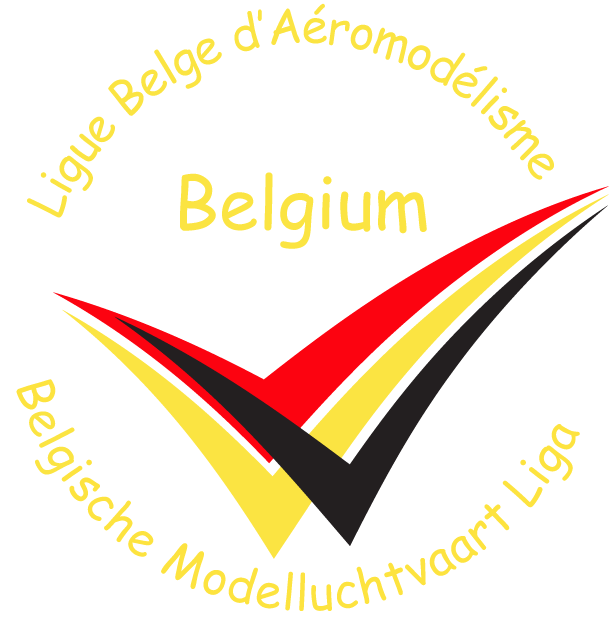 Frame: Ministerial Decree to Replace GDF01
LBA, AAM and VML prepared together draft MD as well as draft authorization of the practice of model flying “within the framework of aeromodelling clubs and associations” in accordance with Art.16 of the European Regulation 2019/947
Both documents were forwarded to the DGTA
First response from the DGTA expected by 31 March 2021
Deadline 2023
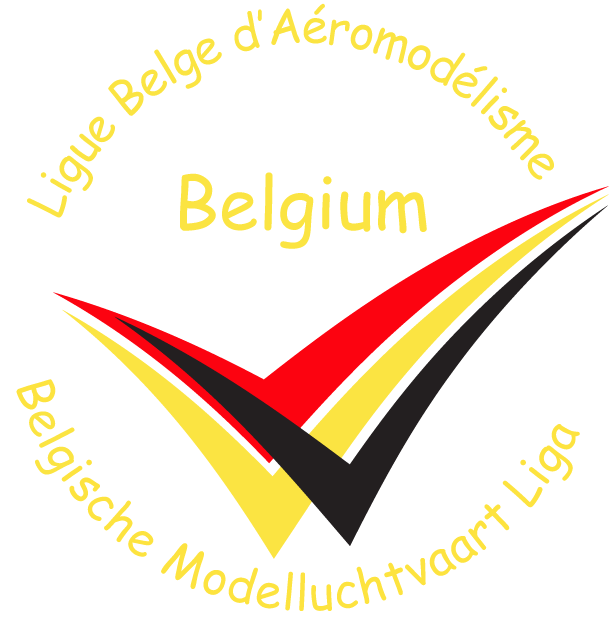 Ministerial decree Aeromodelling
Our intervention to prevent drones belonging to non-members to invade our airspace
We can fly, on our airfields, in military, civilian, HTA, CTRs, etc. provided the permission of the area manager (e,g, a Memorandum of Understanding-MoU in a military CTR) 
Work in progress : Letter of Agreement between COMOPSAIR and DGTA/DGLv to clarify the procedures of renewal of authorisations of model flying fields
Ministerial Decree Geozones
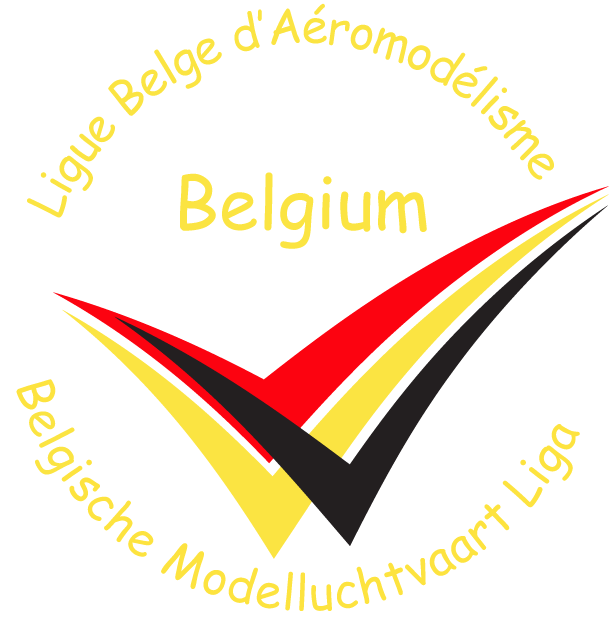 Because of crisis, DGTA-DGLv engaged in May-June 2020 in « Task Force Restart General Aviation » together with Ministerial cabinet Mobility (Mr Bellot) and all stakeholders : Belgian Aeromodellers League was part of RBAC delegation
Definition of protocols allowed restart of airsport practices, pending respect of strict conditions : limited number of people, sanitary countermeasures, etc.
Regional federations (VML – AAM) communicate  with clubs and members to allow for moderate activity on airfields, including some competitions
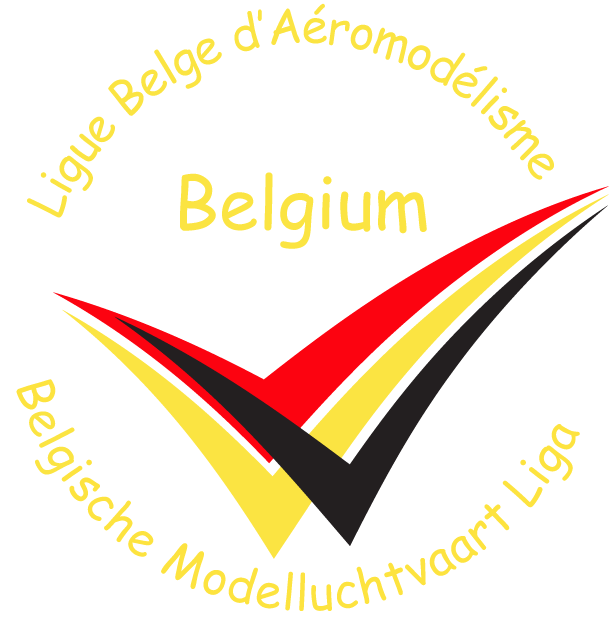 COVID 19 crisis
81 dates planned initially (80 in 2019) – less than 10 effective events (F4, F5, 555, other ?)
Only 555 section was fully operative 
 4 competitions, 20 participants, 3 laureates
Overview sporting season 2020
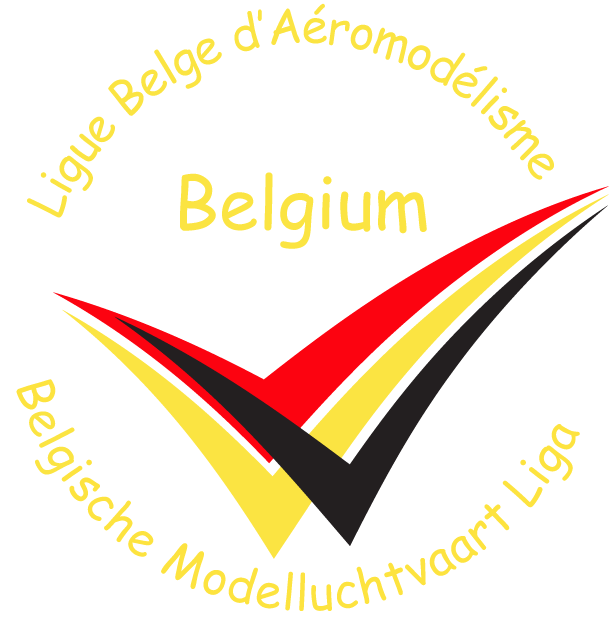 Most were postponed to 2021, except

F5B		Thumaide		
took place on Sept. 5-6, 11 participants
2020 internationals in Belgium
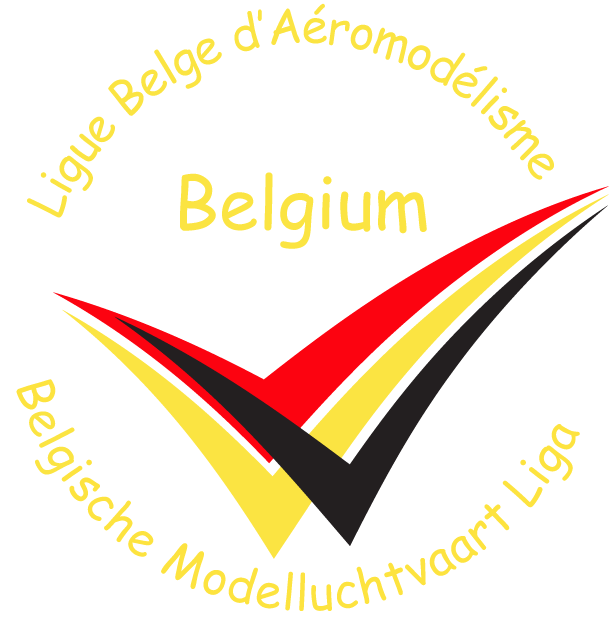 F2D	Herning (DEN)	21-22 May
F3A	Grandrieu			23-24 May
F5B	Thumaide			19-20 June
F9U	Antwerpen			26-27 June
F3B	Anthisnes			10-11 July
FAI International competitions 2021in Belgium if COVID allows
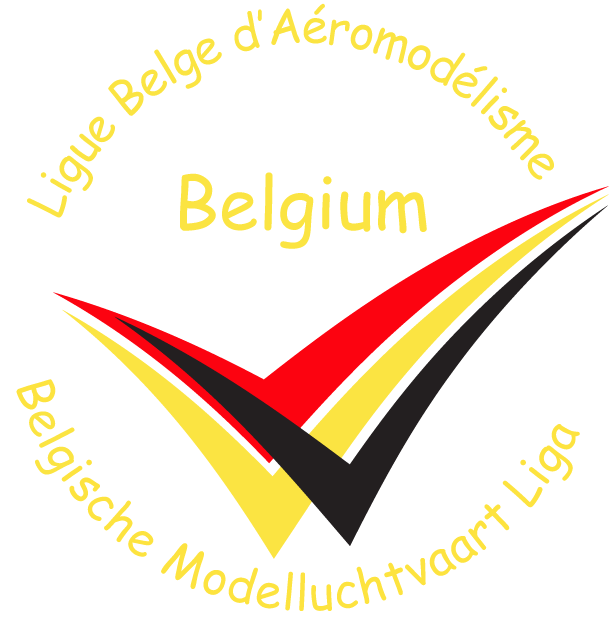 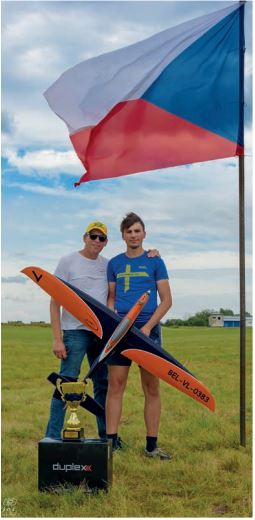 Most FAI championships were cancelled or postponed
F3D « Euro Champ » –  Olomouc (CZE)			
Bram Lentjes (First place), TM Wim Lentjes
Belgian pilots at FAI Champs 2020
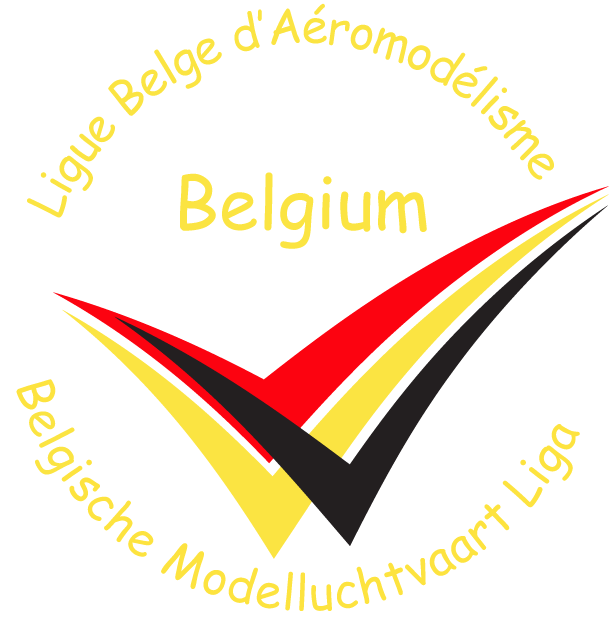 Level	Cat		Place							Belgian team
 World	F2		Wloclawek (POL)				4
 World	F3A - F3D	Muncie (USA) postponed
World 	F3C-N	Brasov (ROU)					1
World 	F3K		Martin (SVK)						3
World 	F4C		Tonsberg (NOR)				no
World	F5B		Dupnitsa (BUL)					3
Euro 	F5J		Szatimas (HUN)				no
World 	F3P		Bucuresti (ROU)				?
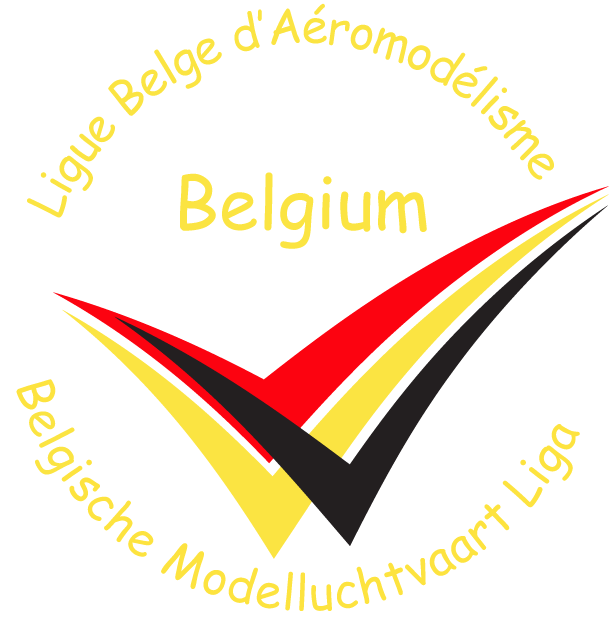 FAI Championships 2021
Belgian teams finalized based on 2019 results unless other procedure from section
BML/LBA 2021 budget for Team Managers is limited to 1500 € per TM, pending approval by this plenary meeting 
TM provide reports not later than Oct.1 2020
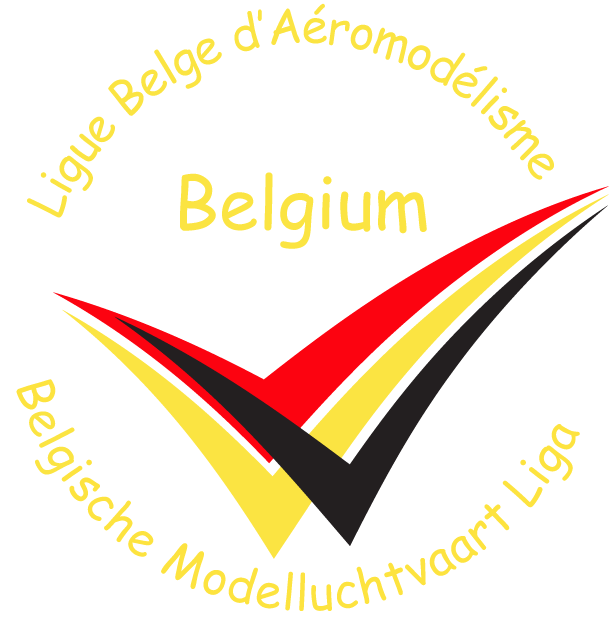 Belgians at 2021 Championships
Personnel in charge completed for most categories
Calendar completed for most sections, except :
F3N and F3P no longer organised on national level
F9U – no real interest in organising national competitions – possible regional activity
Belgian Championships 2021
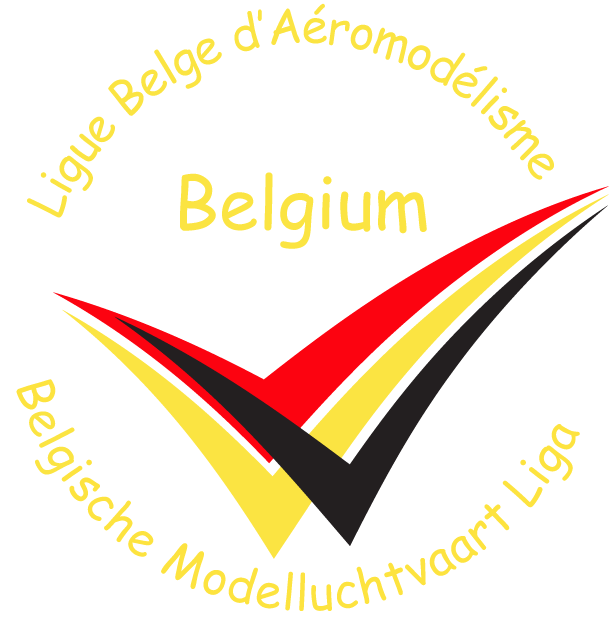 For 2021 championships
Refer to the last selection in 2019 or to the 2019 team if 2020 championship was cancelled
If someone withdraws, propose someone else who performs well
Selection criteria for FAI championships 2021
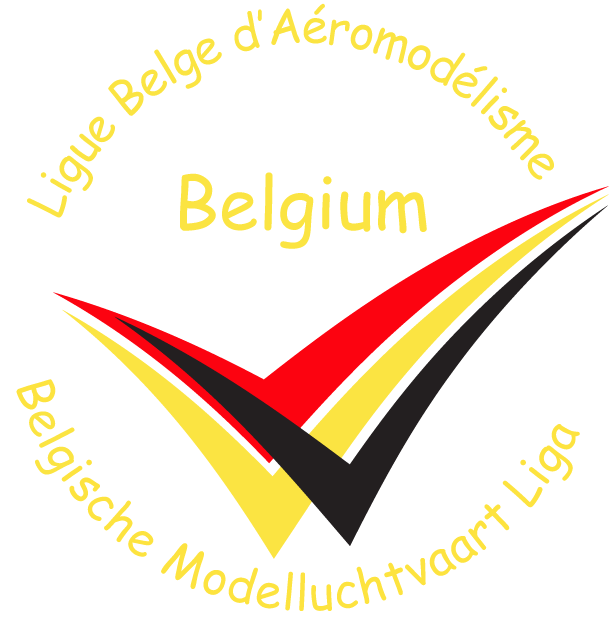 For 2022 championships
Hope 2021 competitions will be a decent base for selections
Require participation to at least two international contests, selection if in first half of final ranking
Also selected if in first half of last FAI championship
« Second chance » requests to be presented to April 2022 Sports commission and approved pending proof of proficiency during first months of 2022
Selection criteria for FAI championships 2022
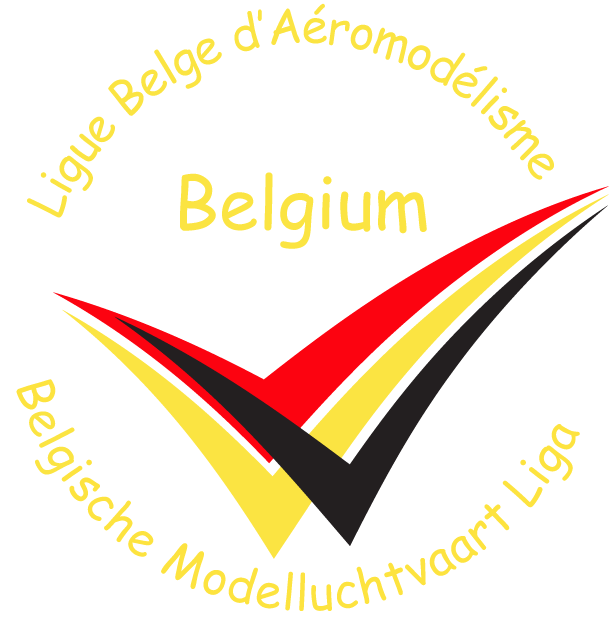 Let us hope for the best
Keep flexibility to adapt to probable evolving sanitary conditions over the whole of 2021
Increased travel expenditures might severely impact intentions to travel long distances
To conclude
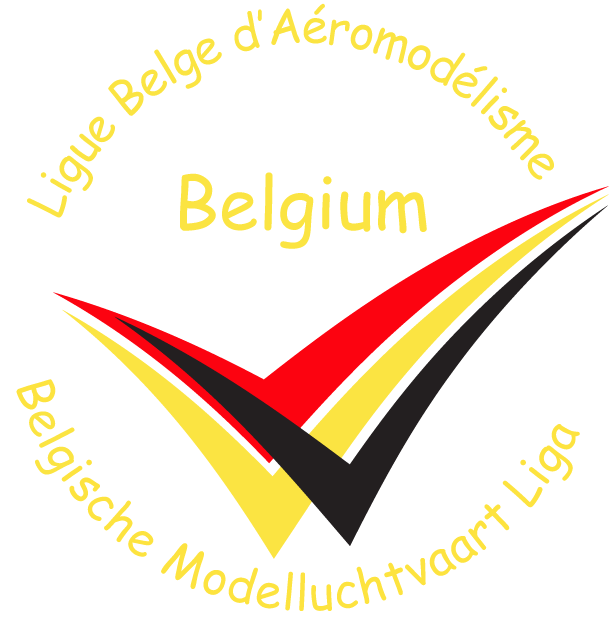